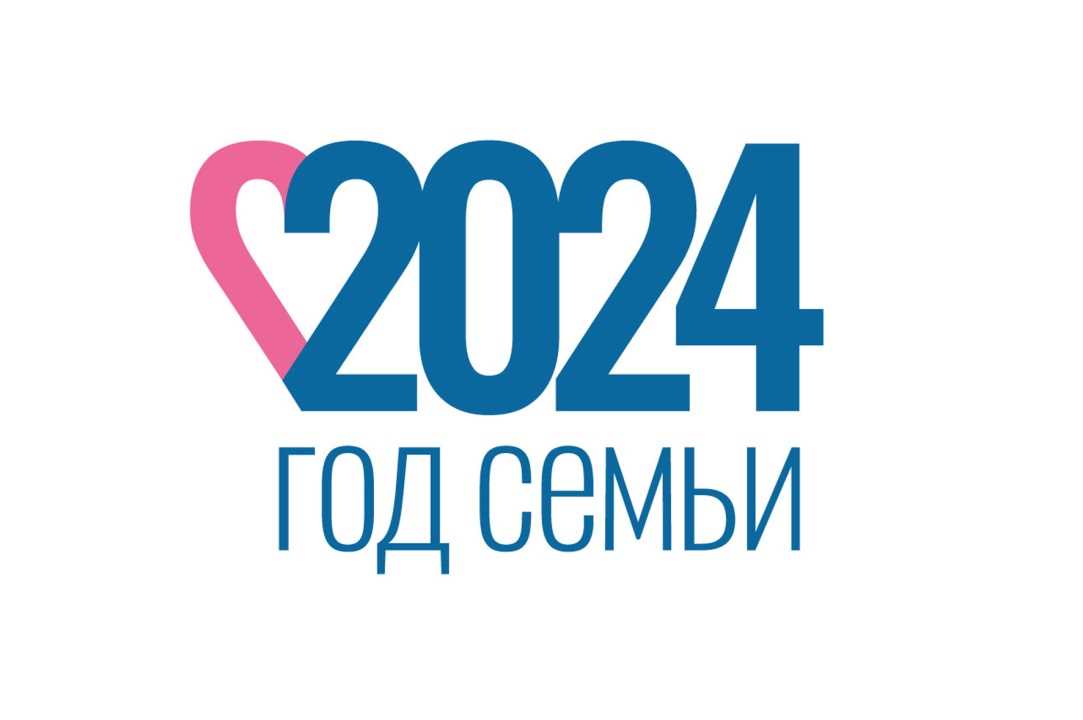 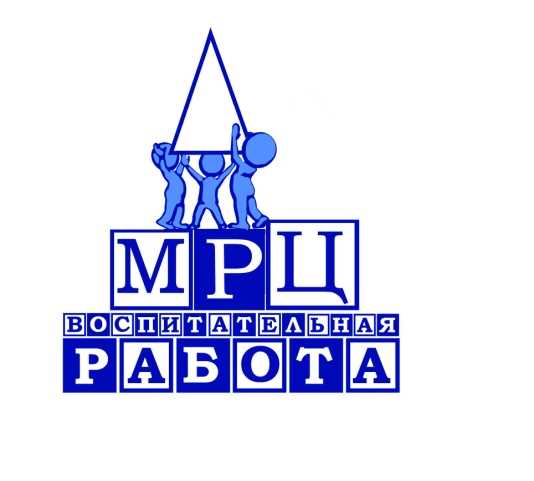 УСТАНОВОЧНЫЙ СЕМИНАР «Воспитательные  ресурсы школы: от школьной команды  до успешных педагогических практик»
26 сентября 2024г.
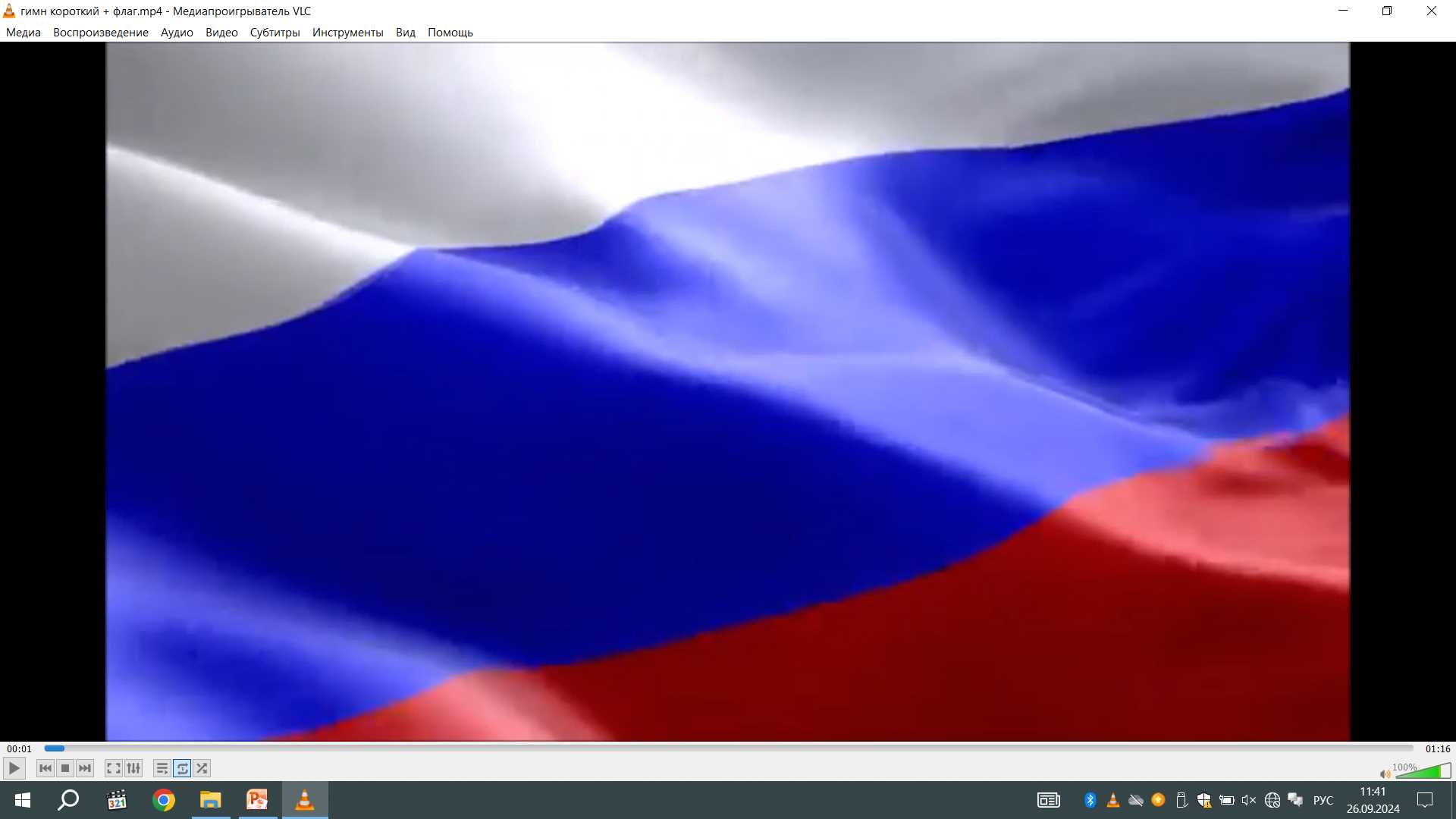 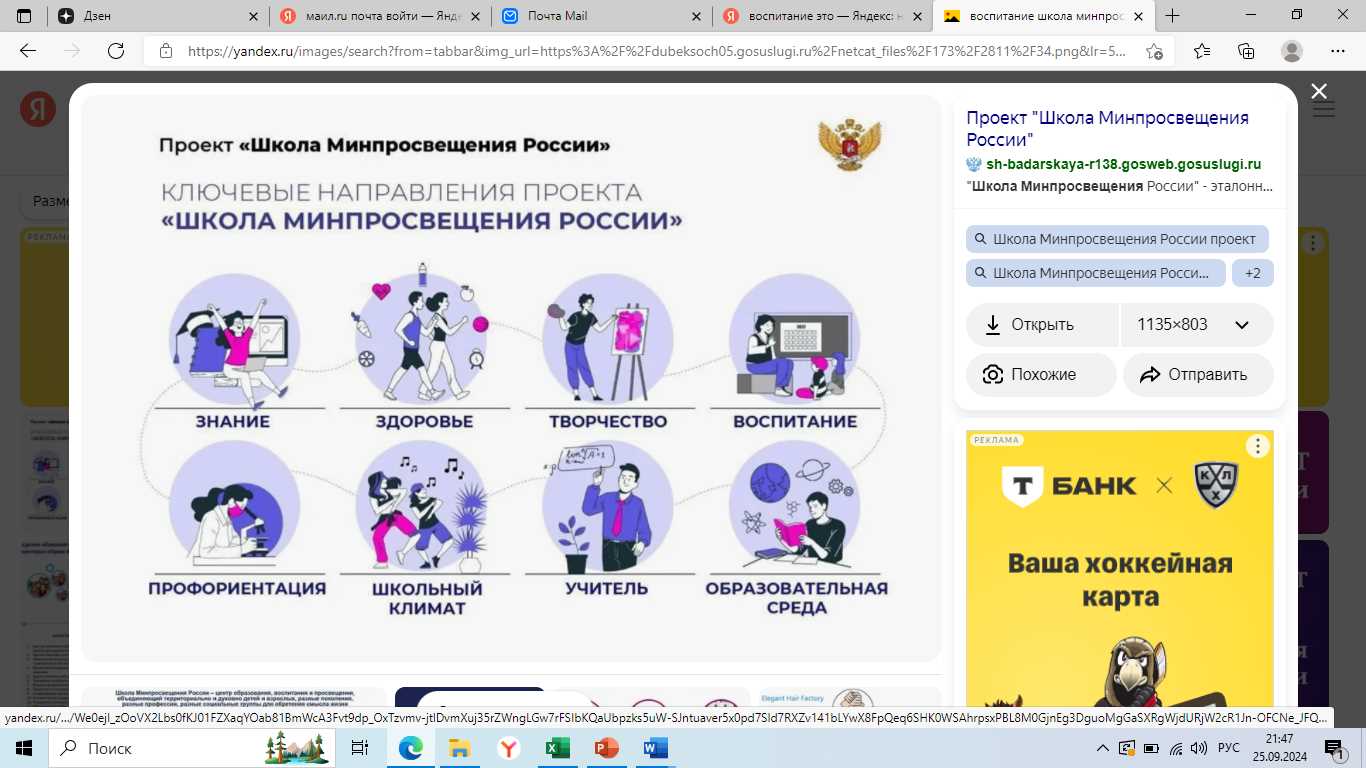 Совершенствование механизмов управления воспитательной работой для формирования единого образовательного пространства школы
Делидова Елена  Сергеевна 
директор МАОУ СОШ  «ЦО  №1», руководитель МРЦ по  повышению качества организации воспитания обучающихся
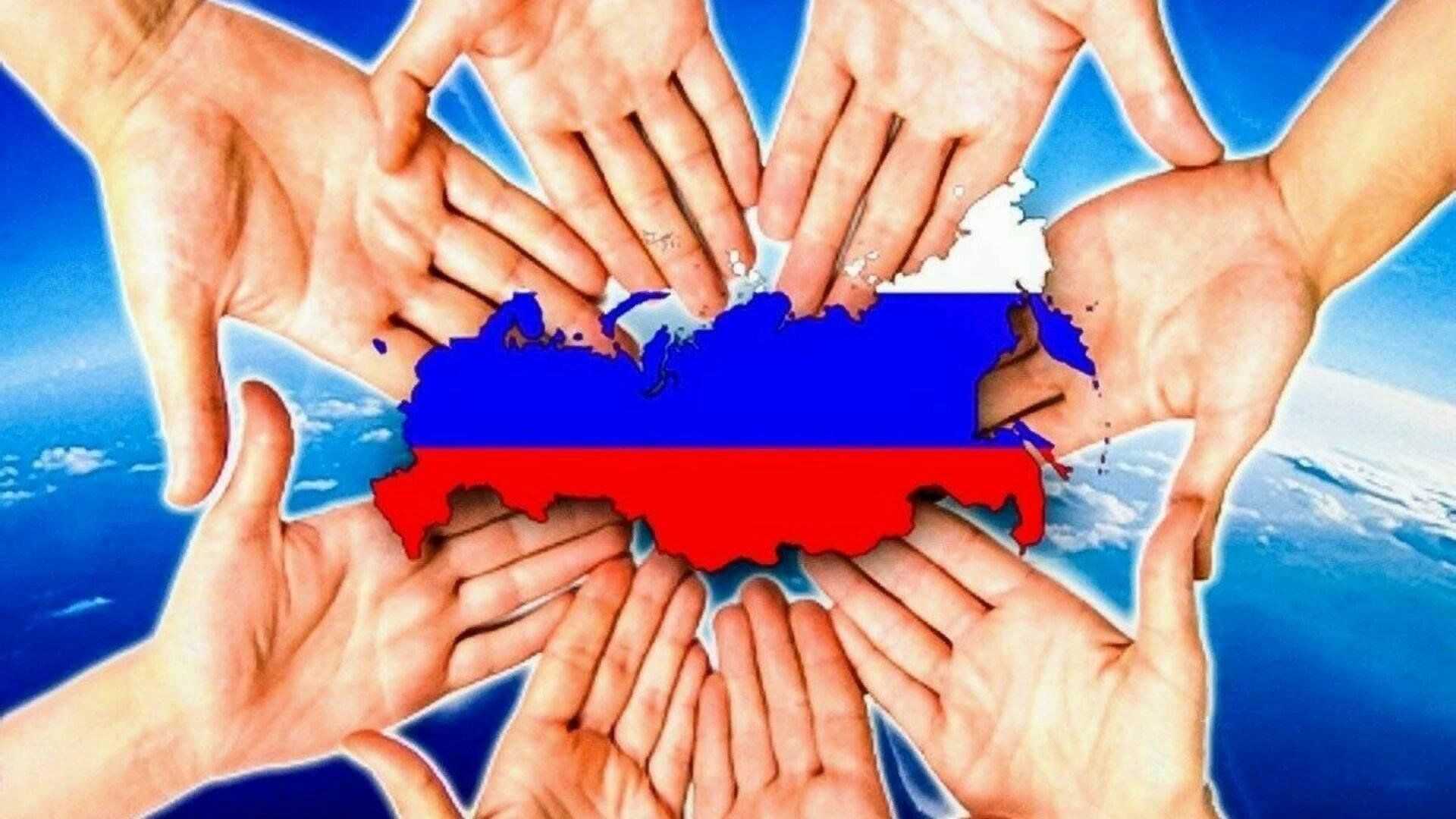 Единое образовательное пространство школы — это система организации обучения и воспитания.
Оно включает в себя следующие структурные элементы:
Совокупность образовательных программ и применяемых технологий.
Внеурочная и досуговая деятельность.
Управление учебно-воспитательным процессом.
Взаимодействие с внешними образовательными и социальными институтами.
! Главная особенность единого образовательного пространства состоит в том, что образовательный и воспитательный процессы взаимосвязаны
ВЫЯВЛЕННЫЕ ДЕФИЦИТЫ ПО РЕЗУЛЬТАТАМ ПРОХОЖДЕНИЯ САМОДИАГНОСТИКИ
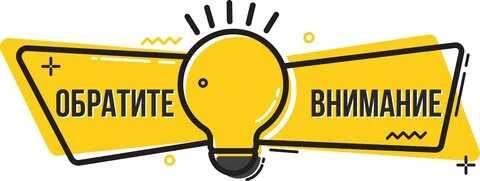 Анализ  результатов самодиагностики по проекту «Школа Минпросвещения России»
Анализ  результатов самодиагностики по проекту «Школа Минпросвещения России»
Анализ  результатов самодиагностики по проекту «Школа Минпросвещения России»
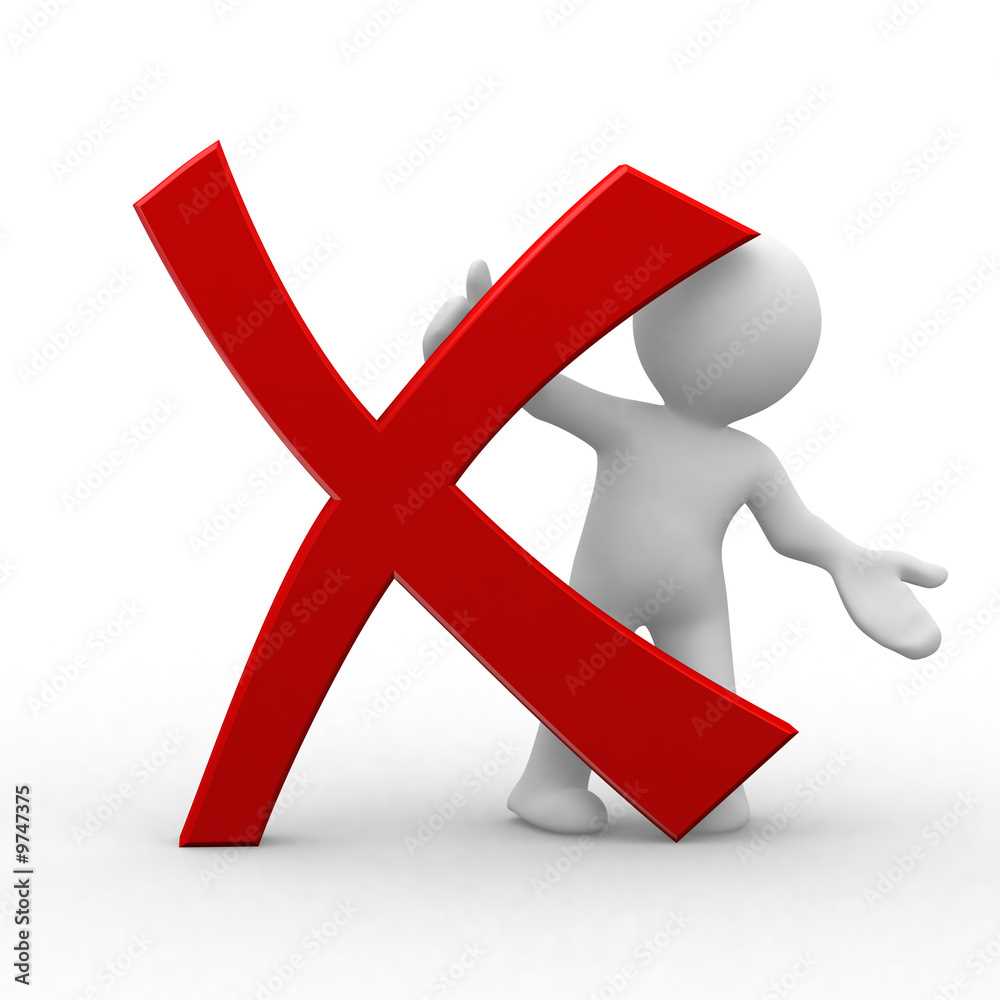 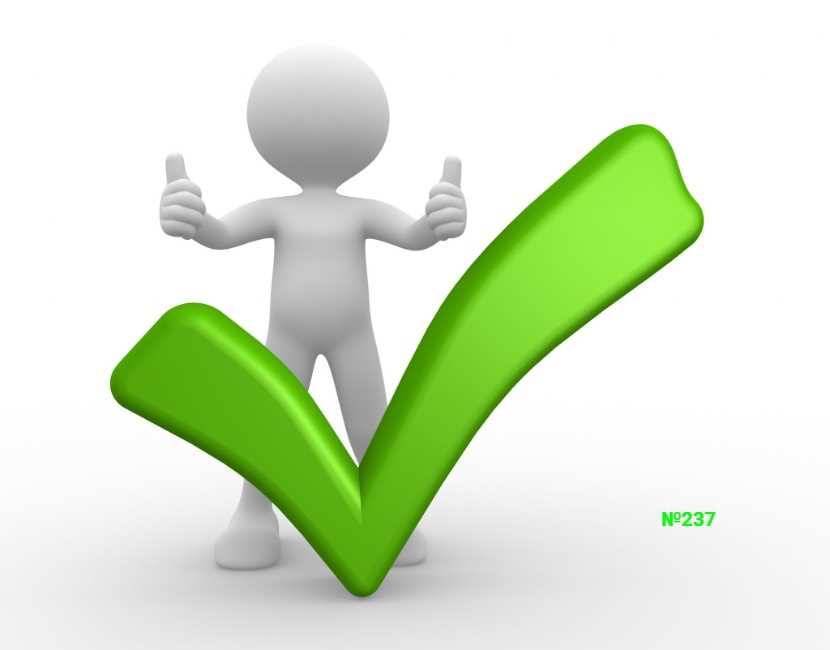 Выявленные  дефициты (на основании самодиагностики)
Программа развития школы
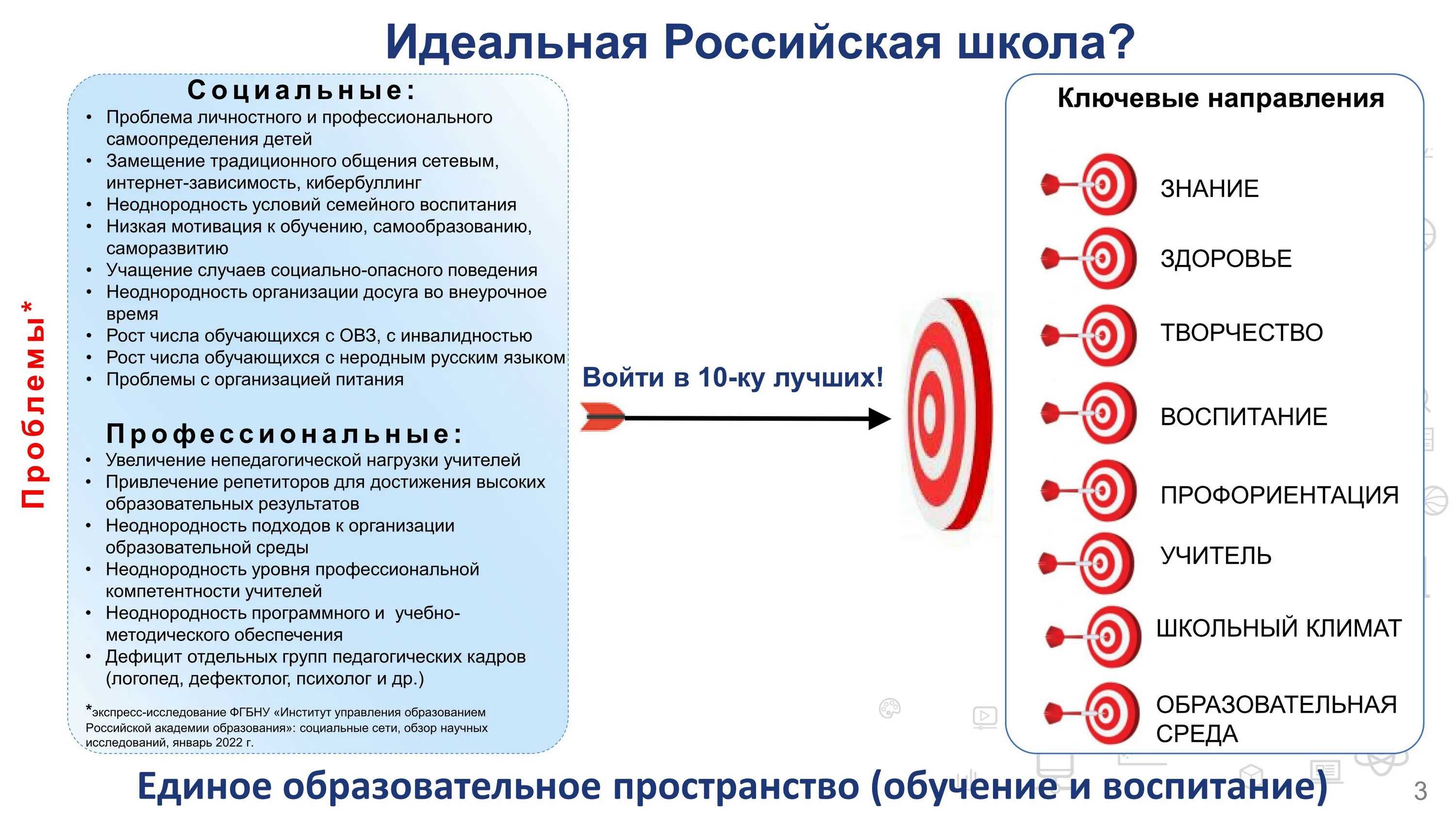 Целевые проекты:
1.Образовательный проект «Доступное образование: от возможностей до  высоких результатов»
2.Воспитательный проект «Успешное поколение»
3.Проект по методическому сопровождению педагогов «Учитель будущего»
4.Проект для одаренных детей «Лестница успеха»
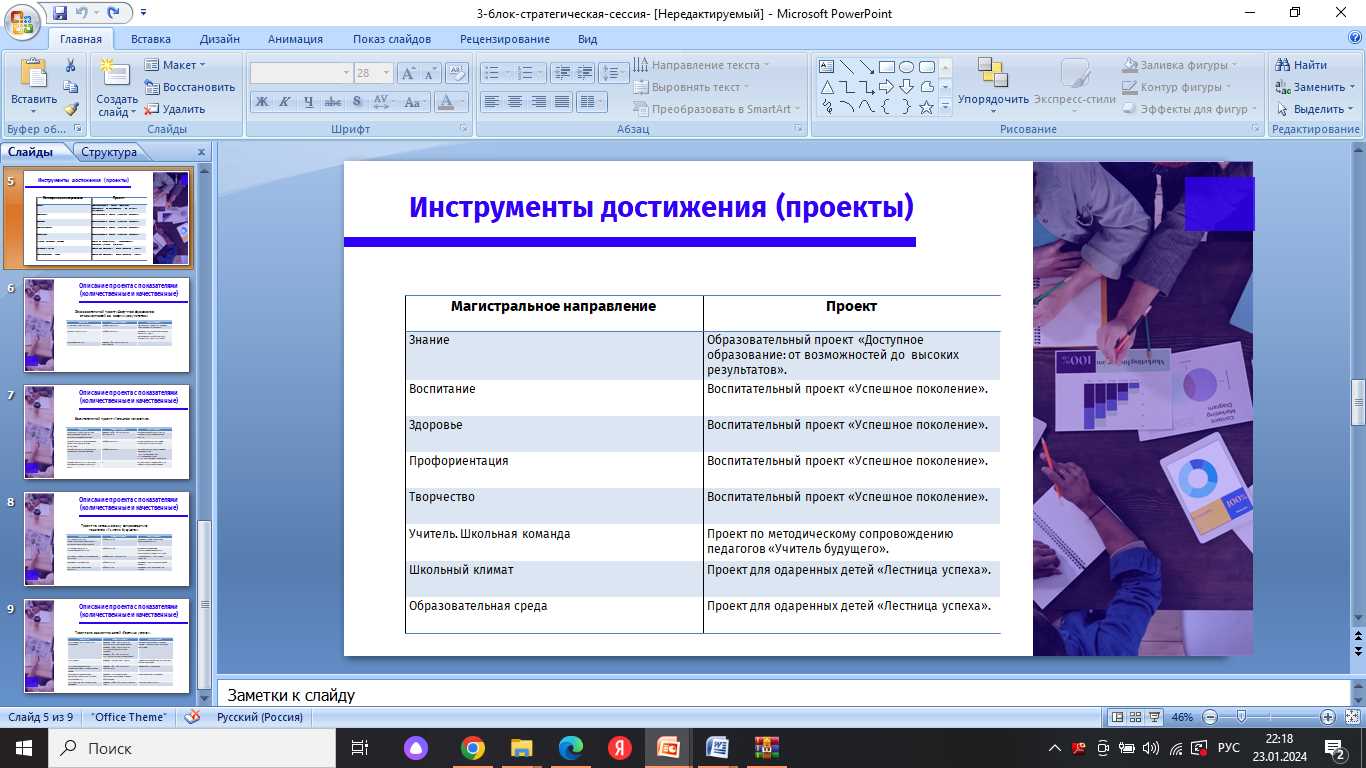 Воспитательный проект «Успешное поколение»
Ожидаемые  результаты
синхронизированы, взаимодействуют и дополняют друг друга учебный процесс и внеурочная деятельность;
семья – активный участник процесса социализации, выбора профессионального и жизненного пути, формирования мировоззрения;
личностные результаты обучающихся формируются на основе развития их самосознания, самоопределения и морально- этической ориентации;
создана воспитывающая среда, ориентированная на формирование патриотизма, российской гражданской идентичности, духовно-нравственной культуры на основе российских традиционных духовных и культурных ценностей;
расширены партнерские отношения/ сетевое взаимодействие: заключены договора с профессиональными учебными заведениями, предприятиями города
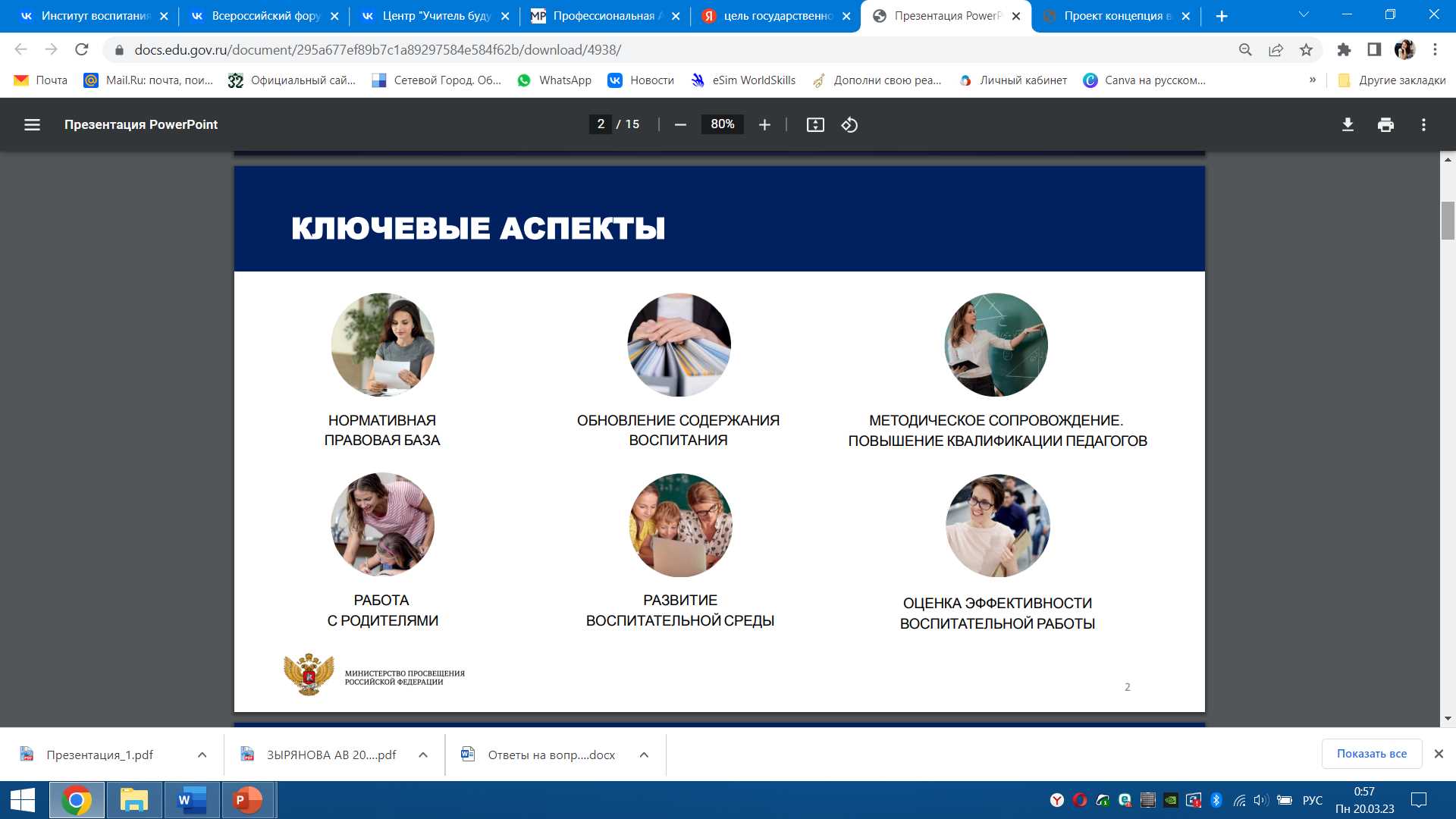 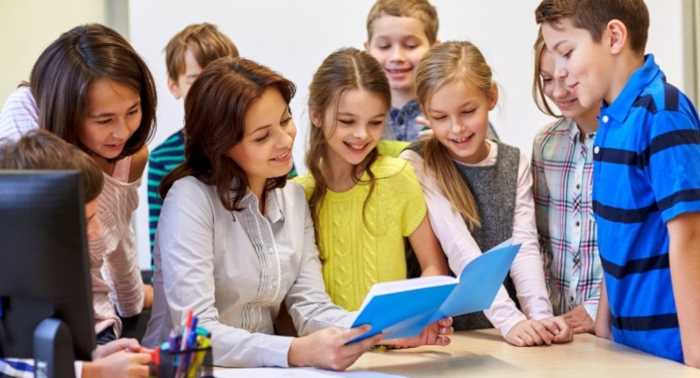 Создание детско-взрослых общностей
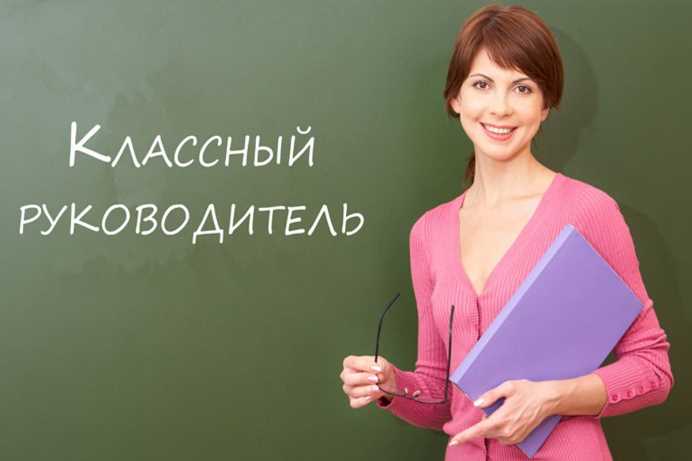 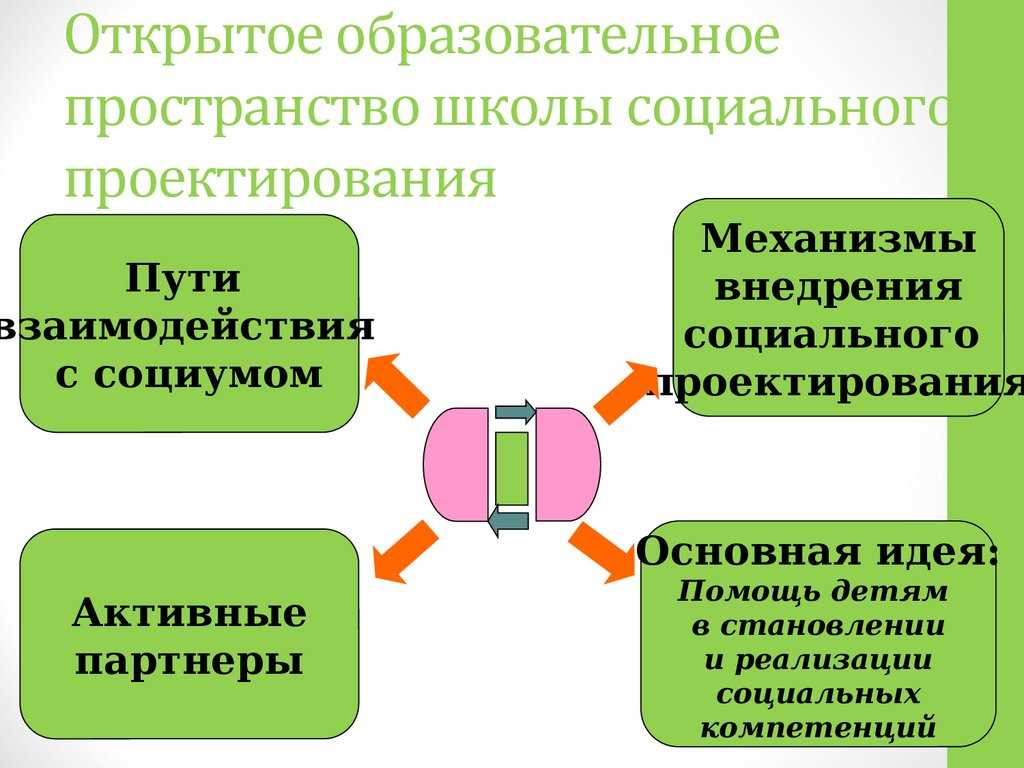 Оценка качества воспитания
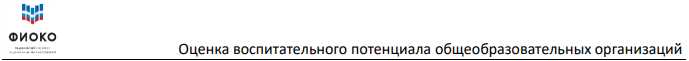 Предмет оценки результатов воспитательной работы как уровня сформированности ценностных ориентаций у группы обучающихся: 
− уровень знаний, являющихся базой для формирования ценностных ориентаций; 
− уровень принятия ценностных приоритетов; 
− уровень распространения в практической деятельности и социальных взаимодействиях группы негативных и позитивных проявлений.
не рассматриваются результаты воспитания отдельных обучающихся
Наименьший уровень фиксации результата – образовательная организация/отдельный класс
Аспектами оценки являются: 
− качество организации воспитательной работы на уровне образовательной организации, муниципалитета, субъекта Российской Федерации; 
− результаты воспитательной работы: степень сформированности ценностных ориентаций у групп обучающихся в разрезе образовательной организации, муниципалитета, субъекта Российской Федерации, России в целом.
Действие
Отношение
Знание
Календарный план  ВР: реализация задач воспитания
Действие
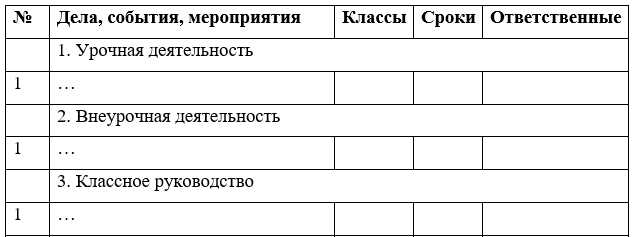 Отношение
Знание
Знание
Действие
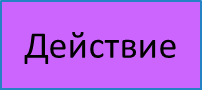 Отношение
Знание
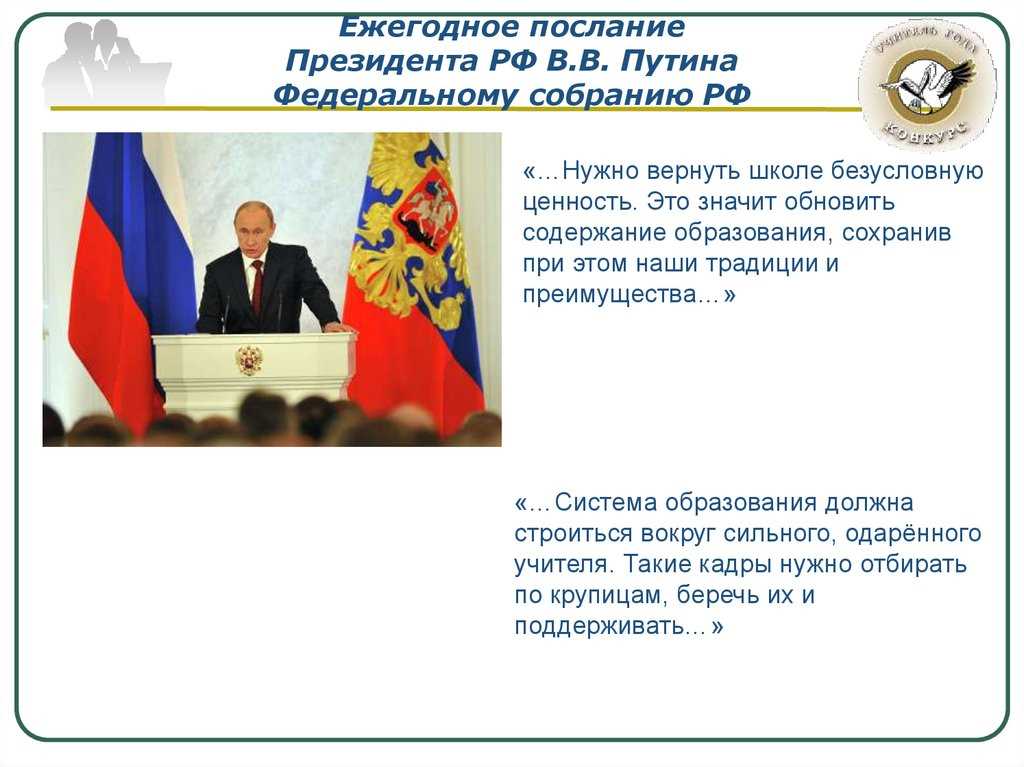 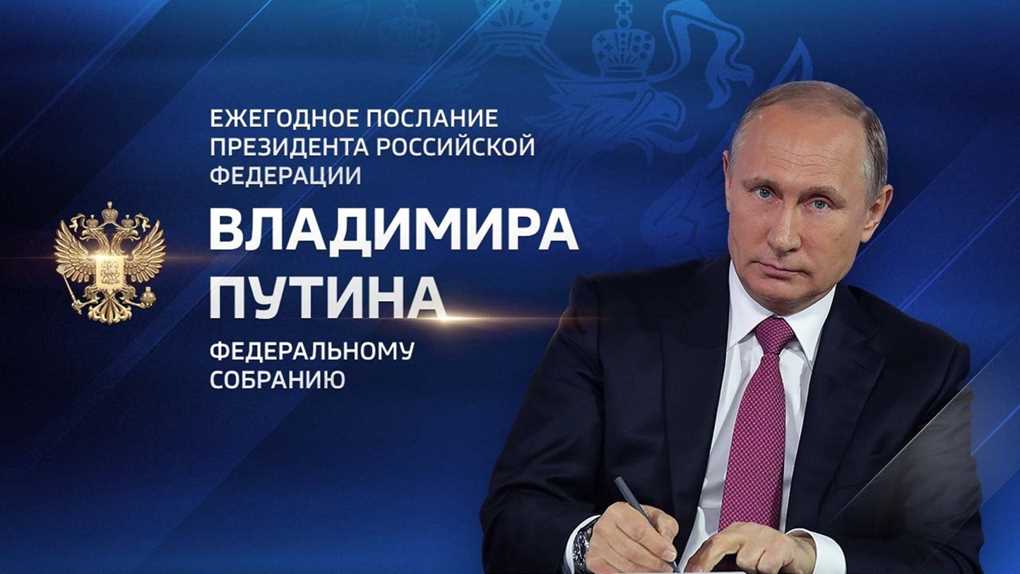 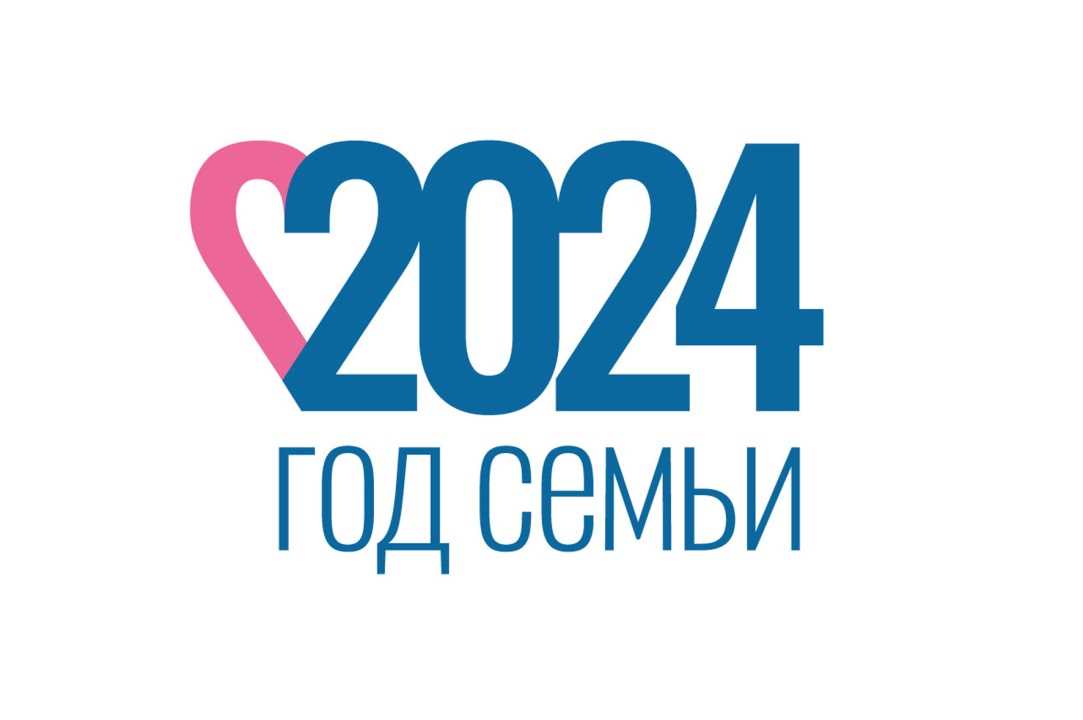 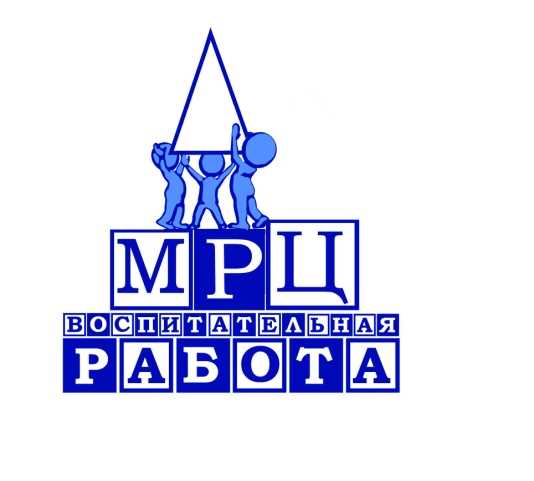 УСТАНОВОЧНЫЙ СЕМИНАР «Воспитательные  ресурсы школы: от школьной команды  до успешных педагогических практик»
26 сентября 2024г.
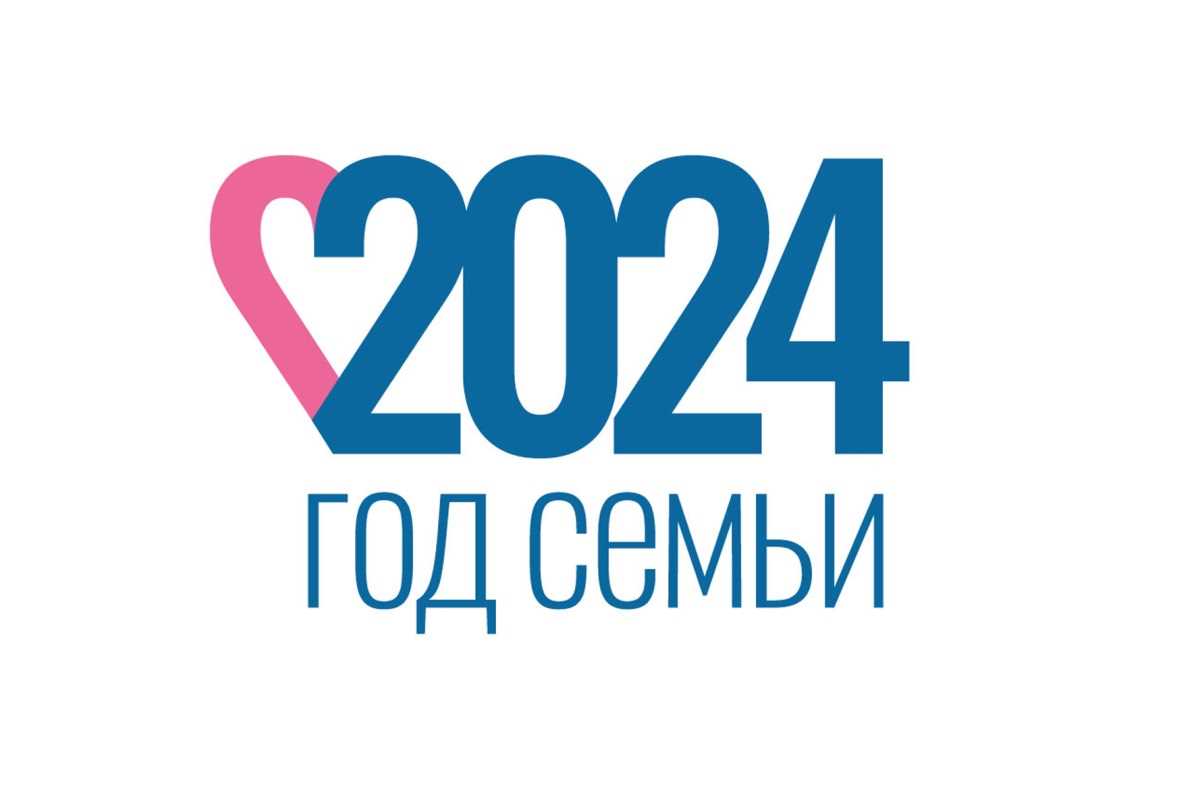 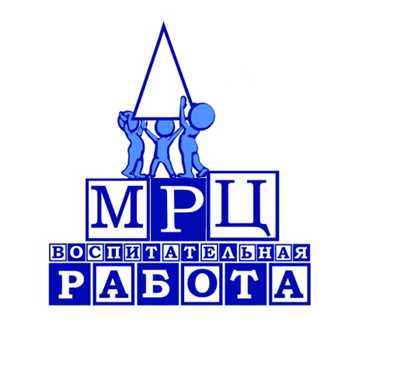 УСТАНОВОЧНЫЙ СЕМИНАР «Воспитательные  ресурсы школы: от школьной команды  до успешных педагогических практик»
ОБРАТНАЯ СВЯЗЬ
Уважаемые  коллеги! Предлагаем Вам принять участие  в анкетировании по  итогам семинара
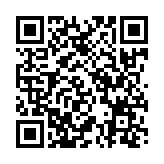